INTRODUCTION
My name is Trinidad Winters and I am 31 years old for another week.. Yikes 

I work for Rightech Inc.

What do we do?:
We put men and woman to work across the country

My role at Rightech Inc is Director of National Accounts
My Earlier Years
I was born in Torrance CA and raised in Lennox & Glendale CA
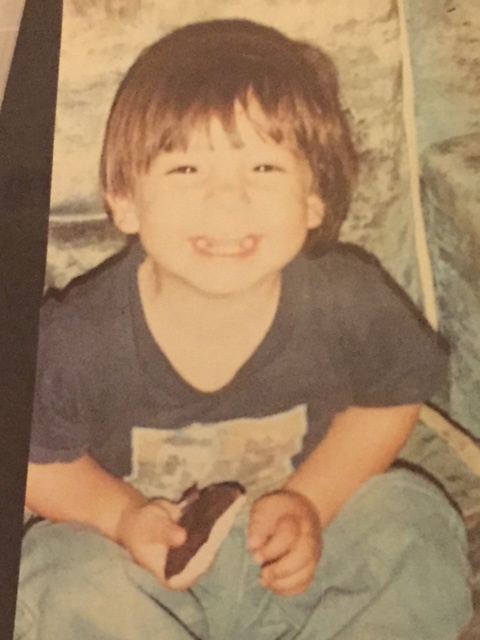 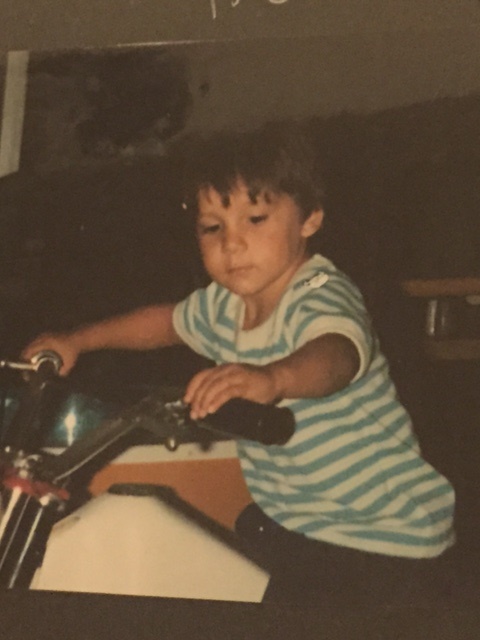 2 Years Old
4 Years Old
MY FAMILY
A little about my family growing up…
A lot of love, a lot of hardship…
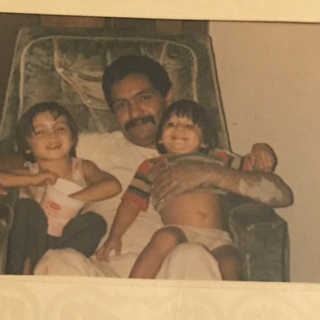 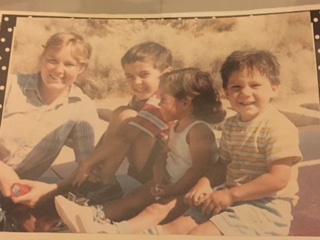 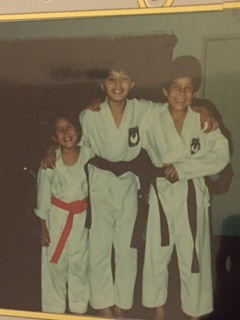 Me with my Mom and siblings
Dad, my brother and I
3
Family of my Own…
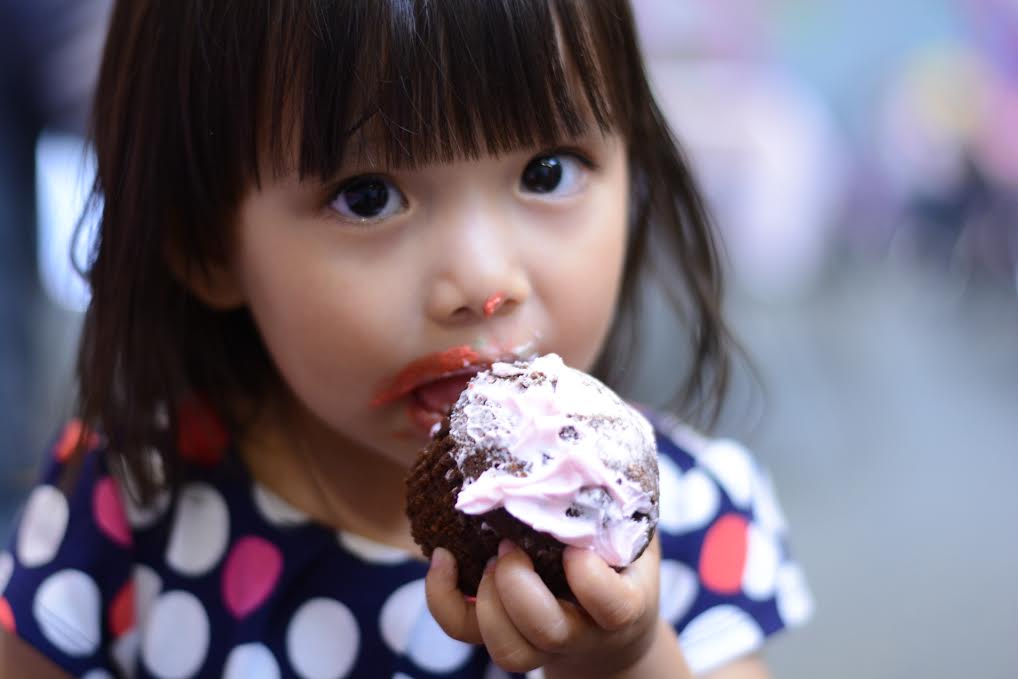 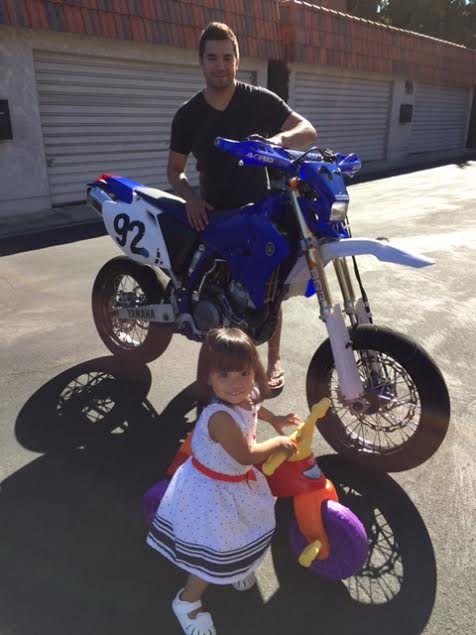 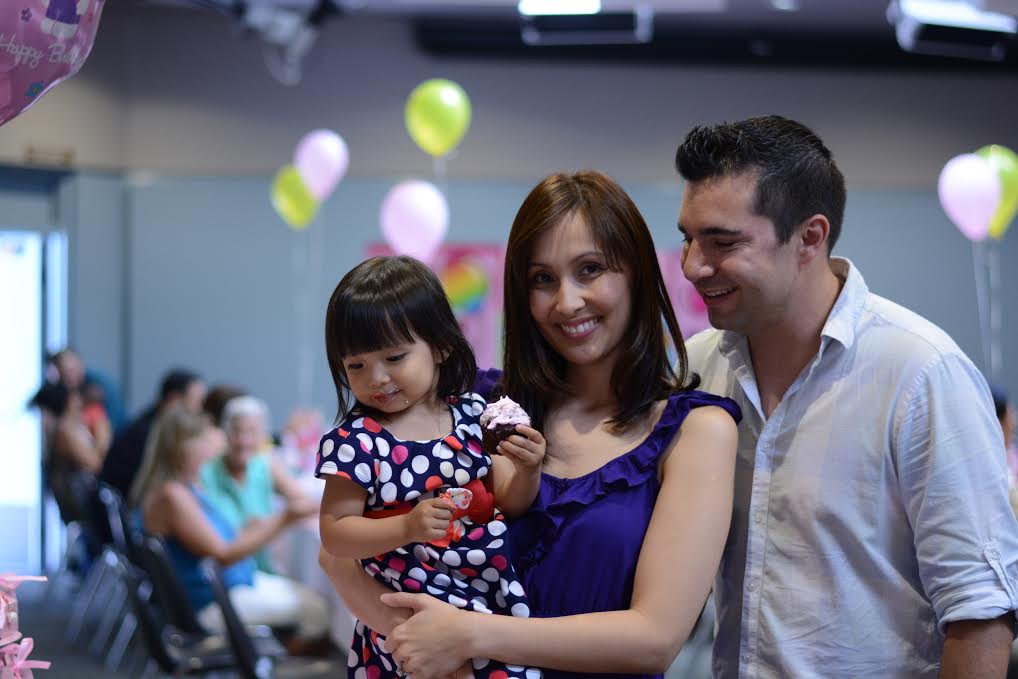 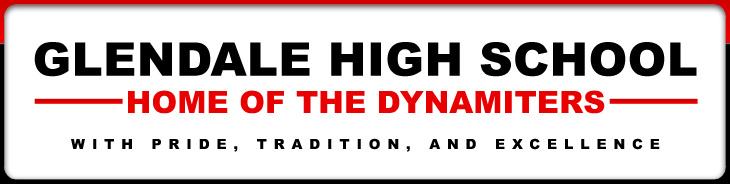 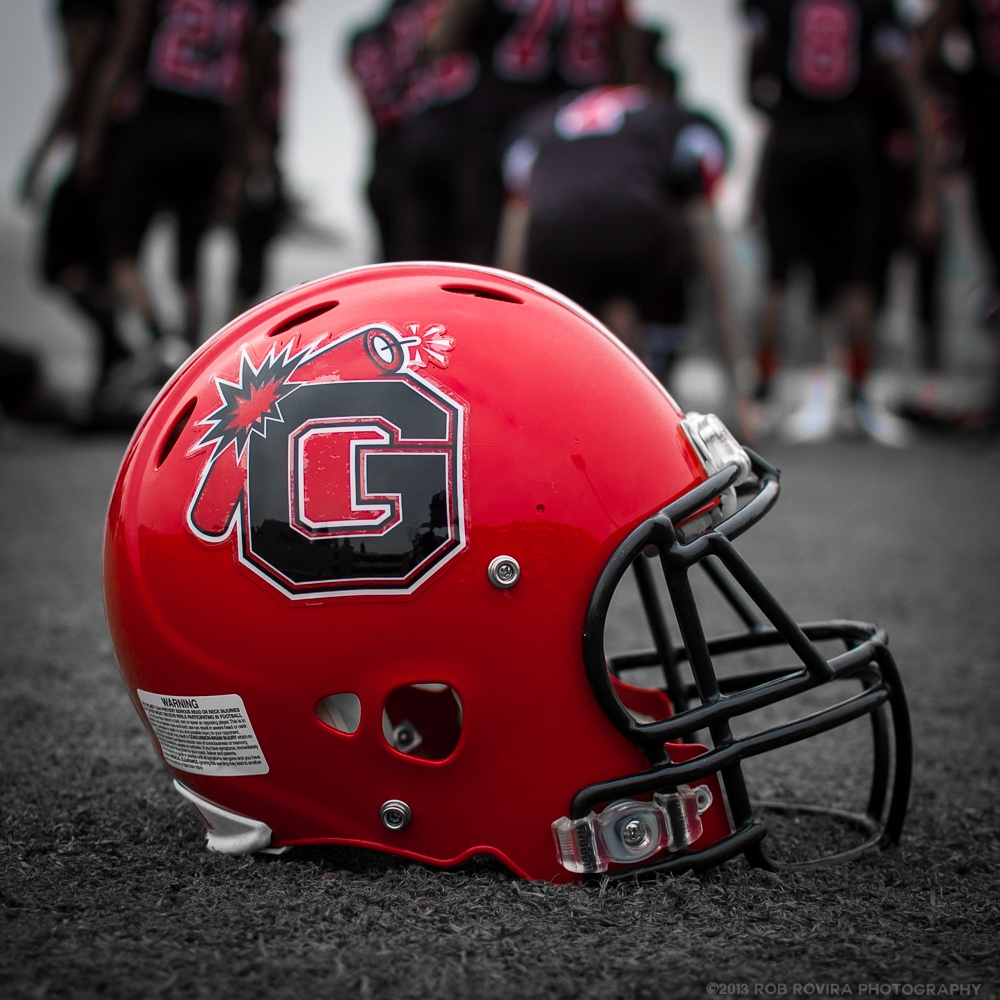 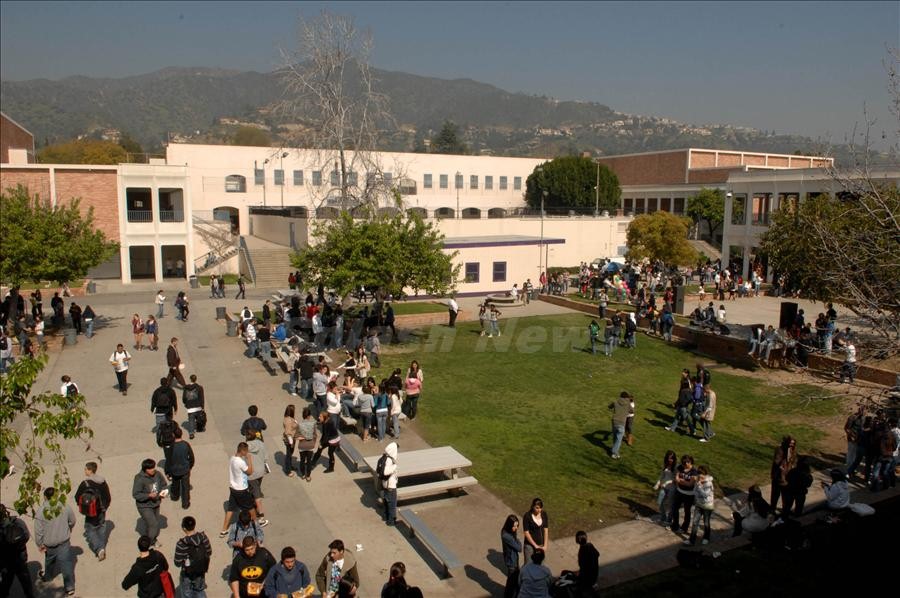 And…Allen F. Daily High School
5
HIGH SCHOOL
As a HS student I felt invincible, I loved to tinker with cars, play football and was always up to something..
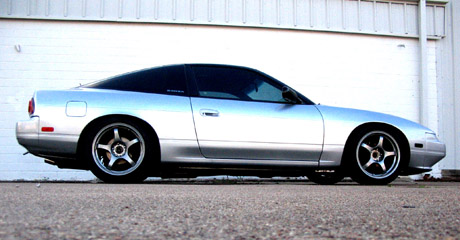 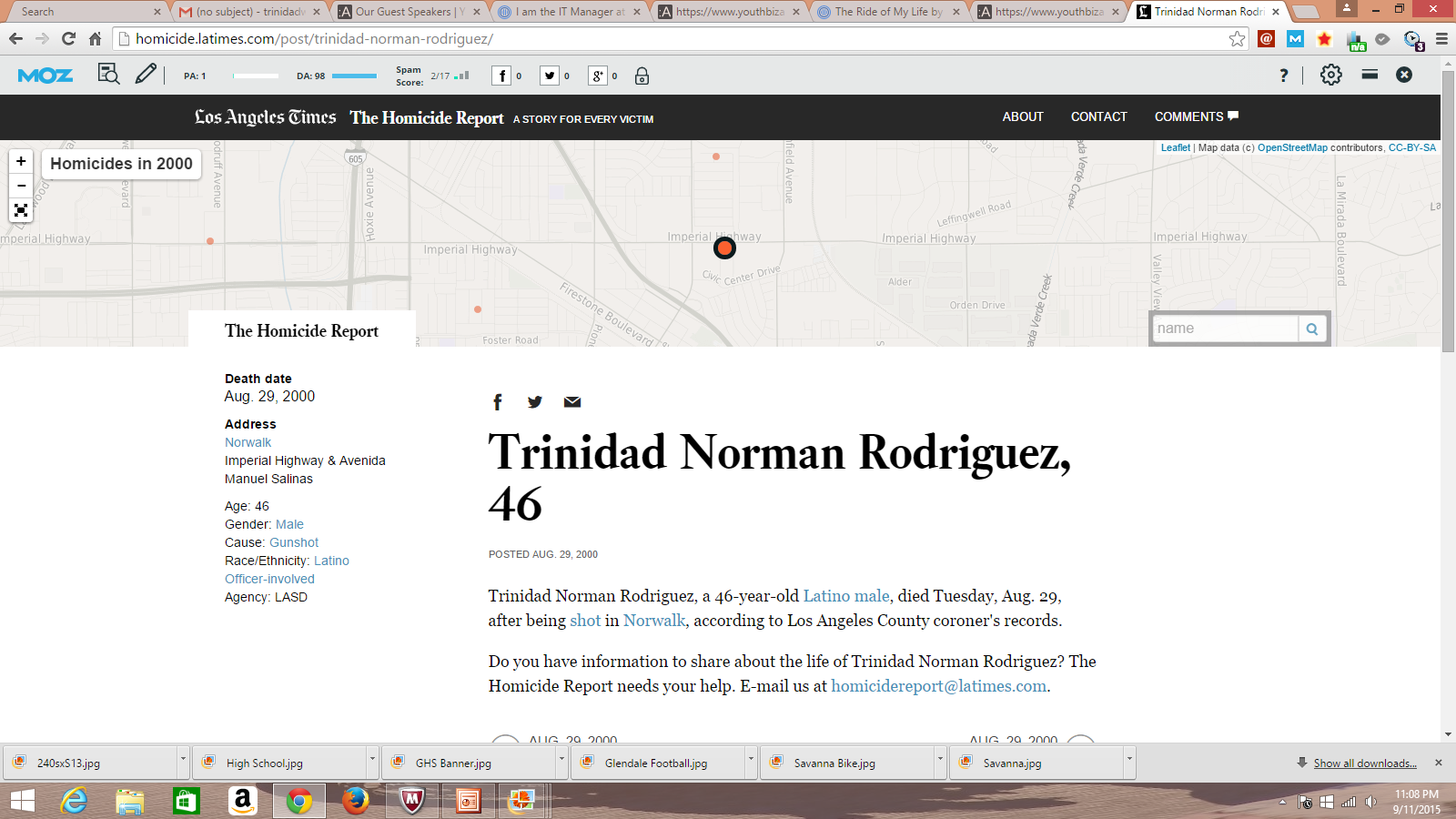 HIGH SCHOOL
An Unexpected tragedy…
Things that I really liked in High School were:
(list classes, sports, hanging with friends, activities, etc.)
HIGH SCHOOL
Things that felt difficult or challenging for me while I was in High School were many…

Things I didn’t like:                  Things I Liked: 
-English 			        -Math	
-Art                                                -Football
-Science                                        -Getting my license and car
-History                                         -Friends
                                                     -Auto Shop Class
HIGH SCHOOL
Jobs while in High School 
			   Cinnabon!!
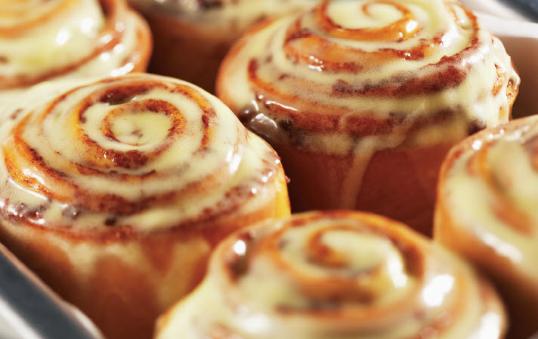 Auto Mechanic
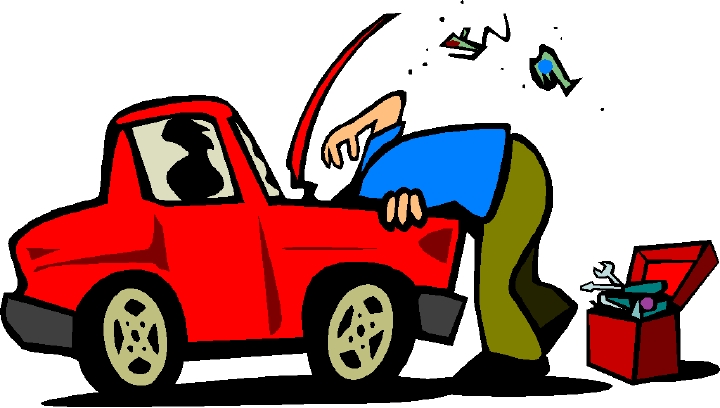 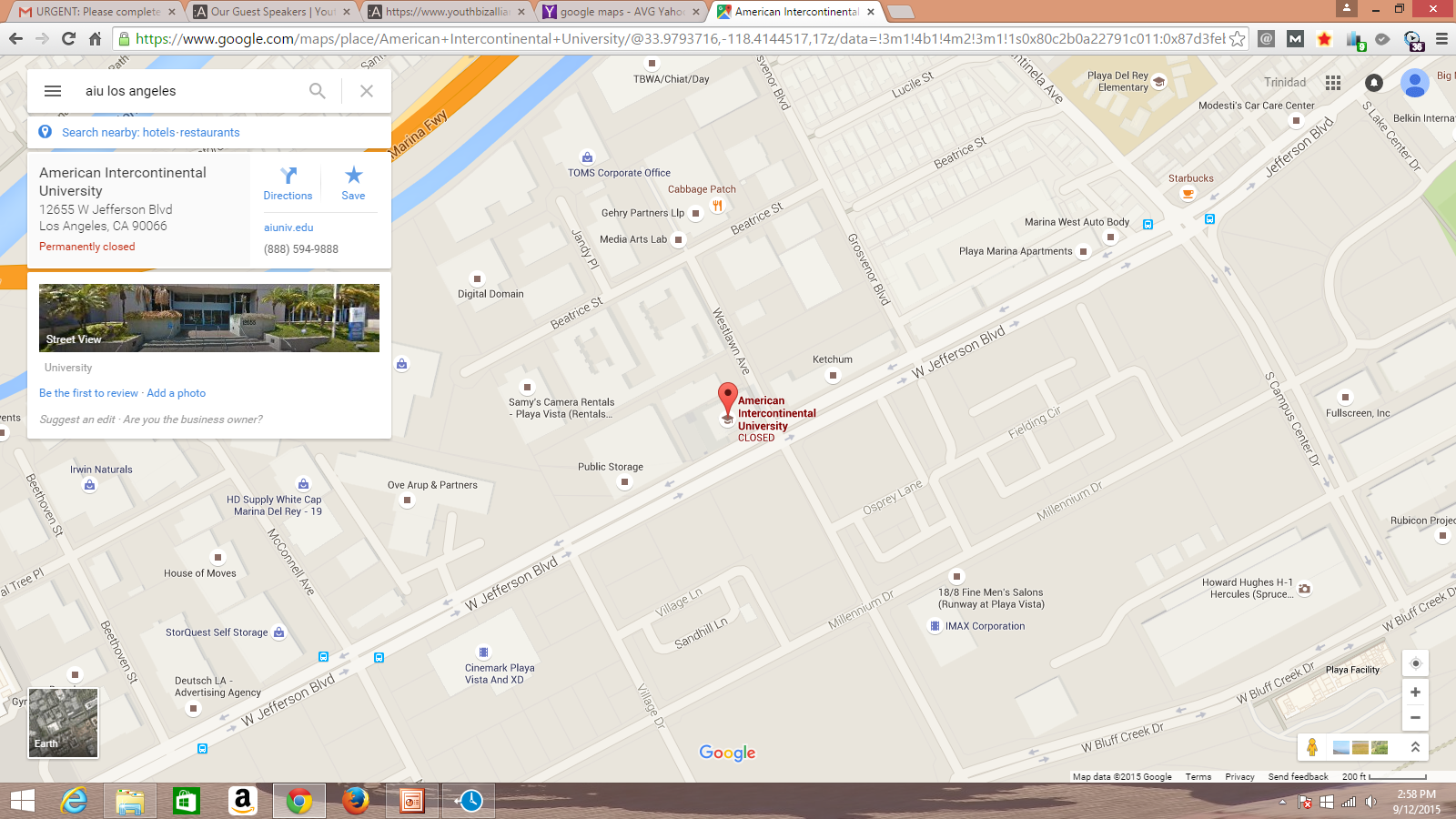 COLLEGE
I attended college at American Intercontinental University in Los Angeles
COLLEGE
My favorite activities in  College
Jobs in College
-Motorcycles 
-International Travel
-Spending time with the girlfriend
-Customer Service Representative
-Data Entry, Police Station 
-Started a business
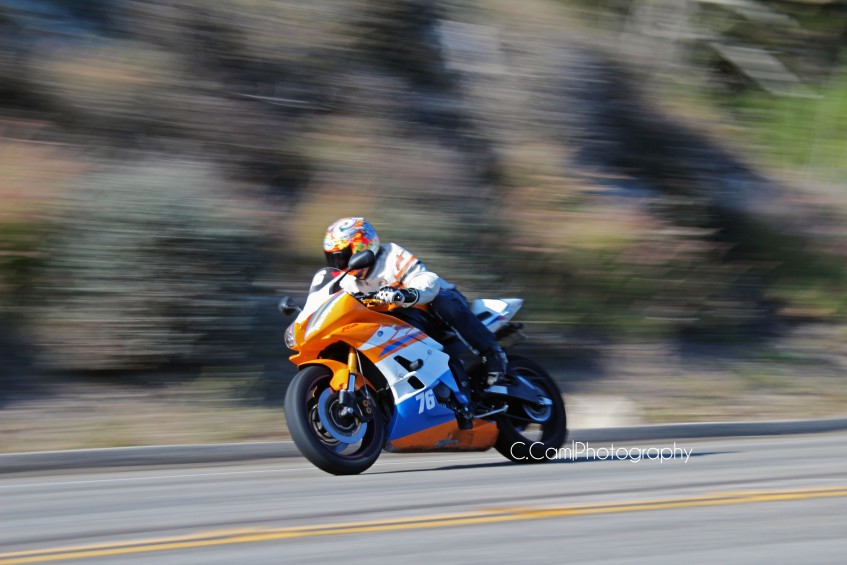 My Fourth Year in College
College
Favorite classes
Least favorite classes
-Accounting
 
-Film

-English
-Entrepreneurship 

-Psychology
 
-Public Relations
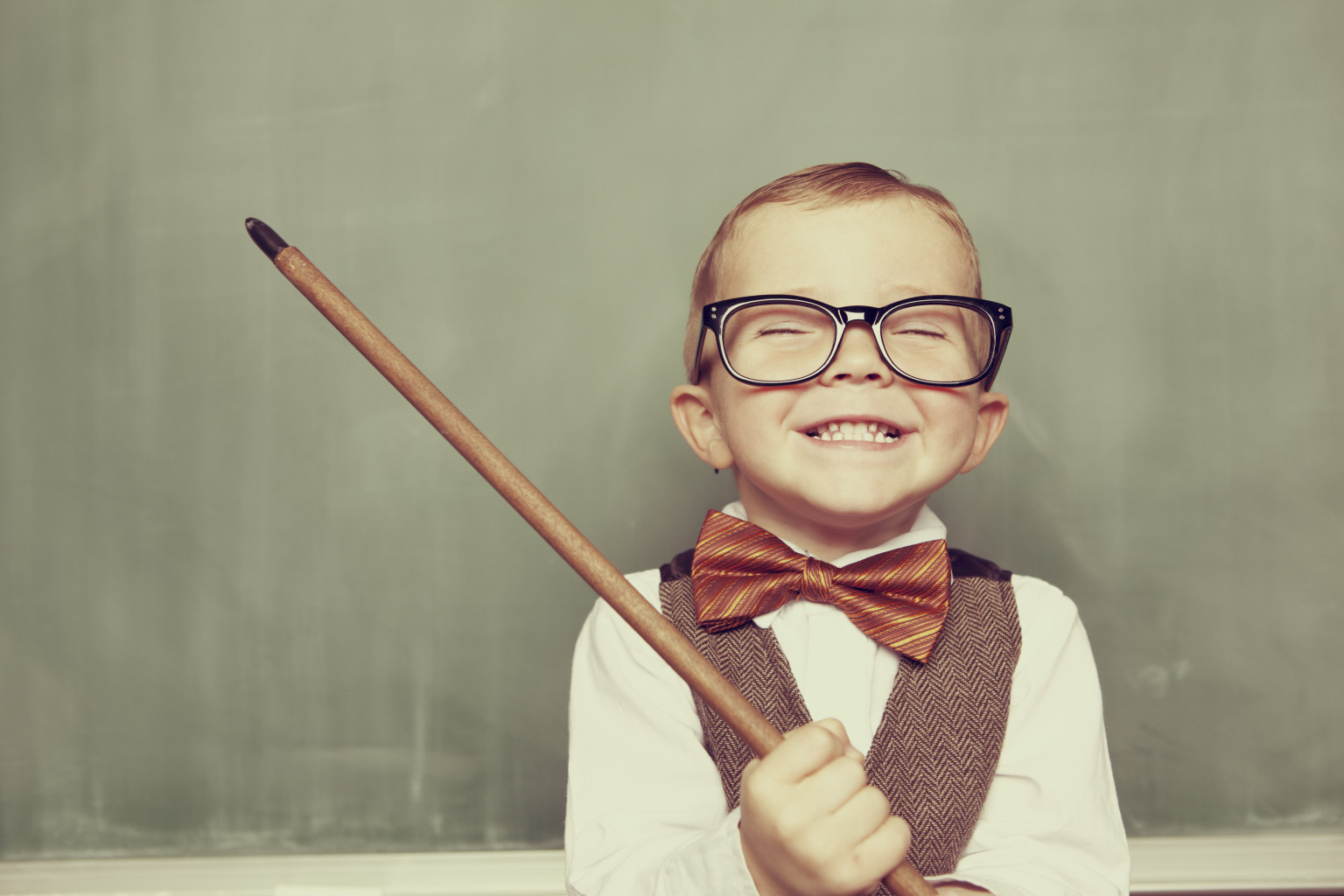 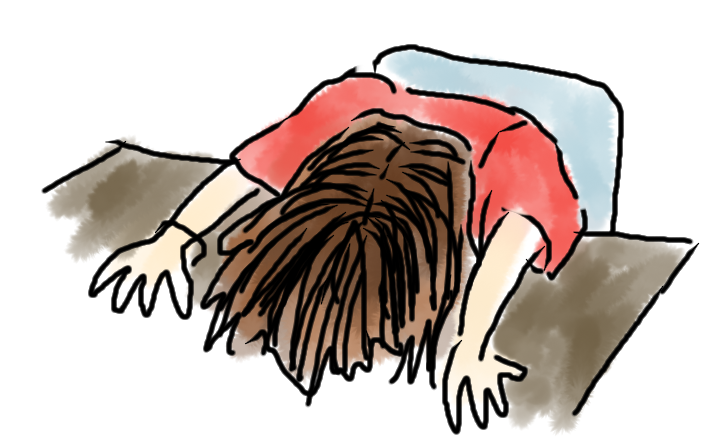 College
Challenges I Faced:

-Teachers I didn’t like

-No support from parent

-Worked and attended school
Full time.
Fondest Memories:

-Started a business

-Got Engaged 

-Met a lot of great friends and characters
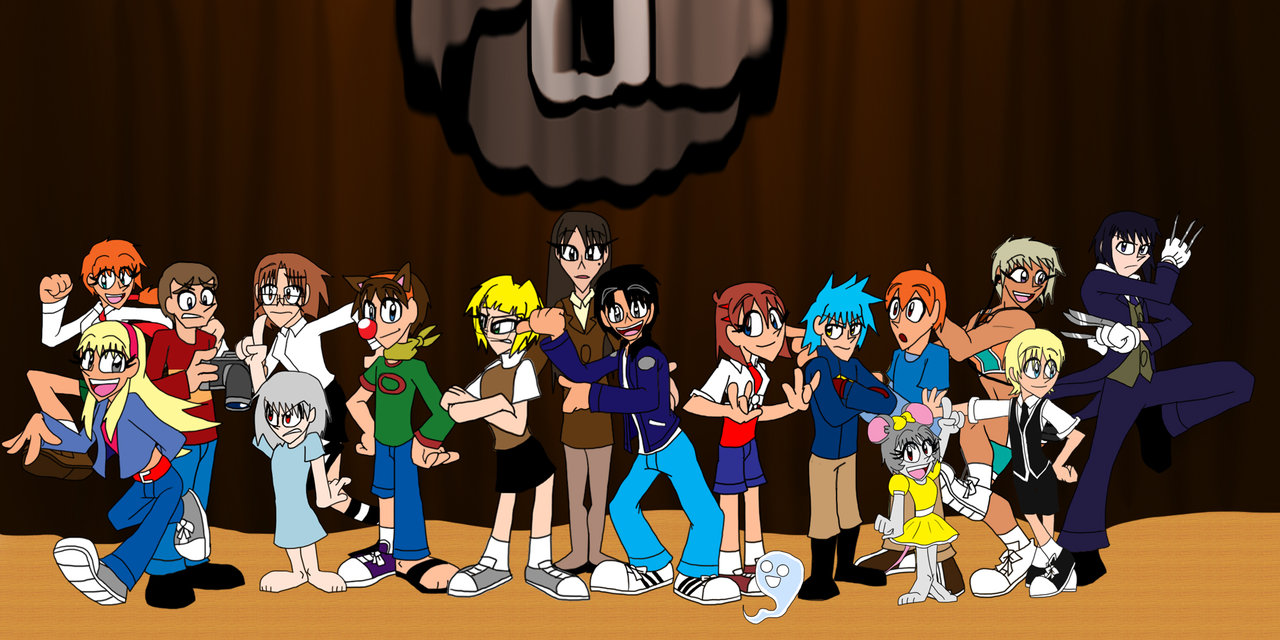 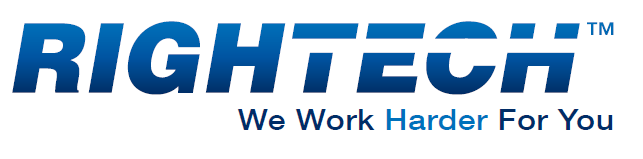 What does Rightech do?

Some of our clients: ADT, TYCO, Red Hawk Fire & Security
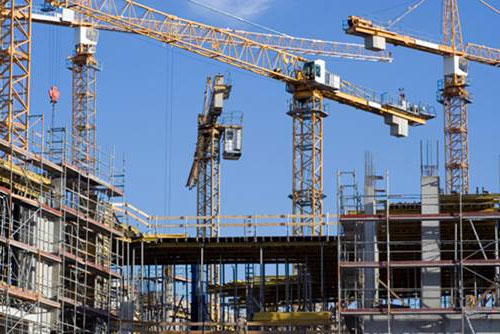 MY CAREER PATH
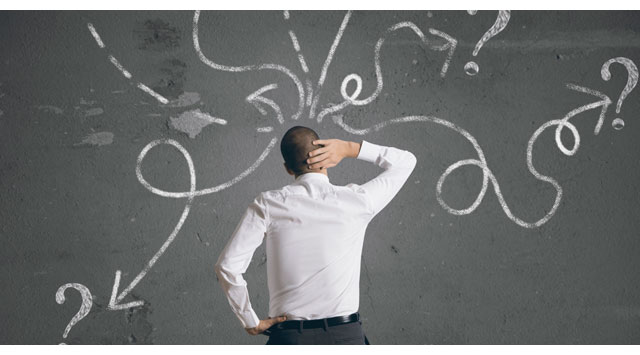 MY CAREER
The first job I had after college was:
Human Resources with an Aerospace Manufacturer 

The worst job I have ever had was:
Data Entry for a company that manufactured bathroom products
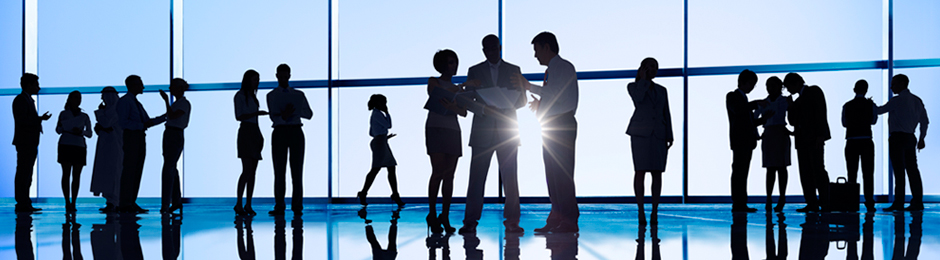 MY CAREER
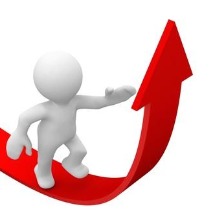 Biggest Career Challenge I have had to overcome throughout my career are:
Negative & dishonest people
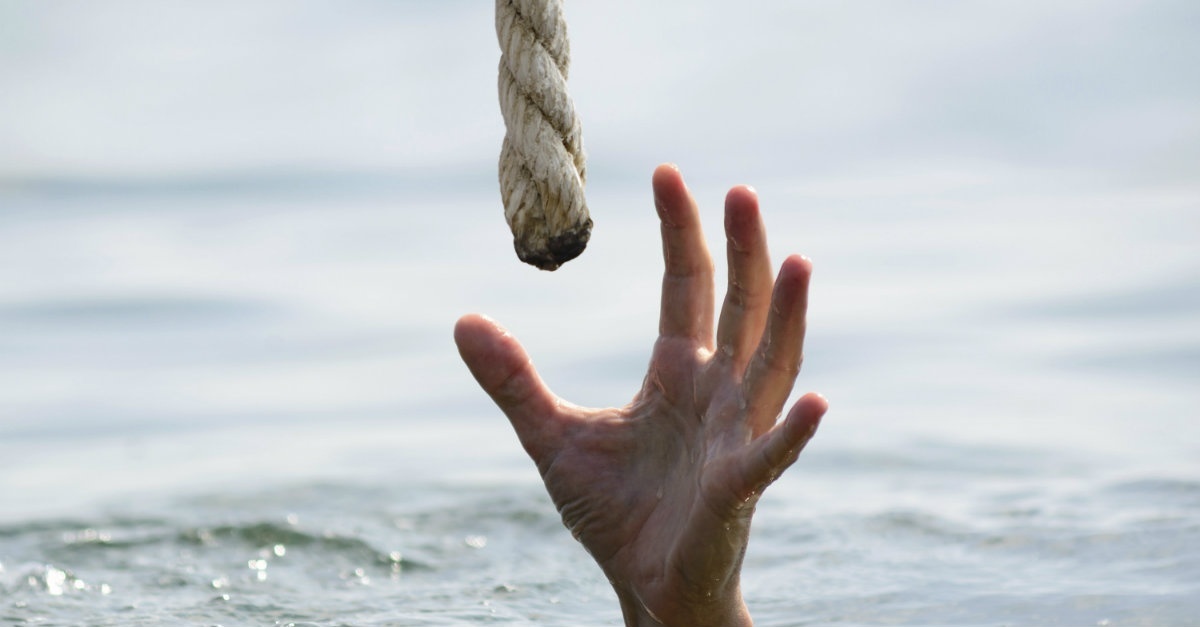 MY ROLE WITHIN ORGANIZATION
CEO
VP
National Director
(Me)
Operations
Recruiting
Account Mgrs
Youth Business : ALLIANCE
18
[Speaker Notes: Use this graph to give more description of your role specifically (responsibilities, typical work week, direct reports, etc.)]
COMPENSATION AT MY COMPANY
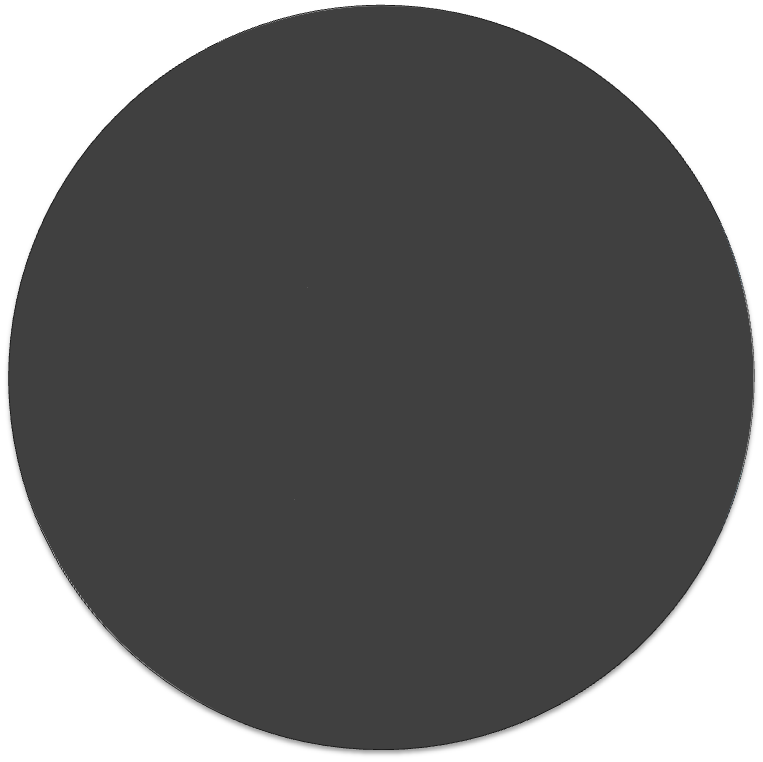 Vice President 
($400K Annual )
Director 
($100K Base)
$185K-$250K Annual
Account Manager
$50K-$75K Base)
$100-$200K Annual
Recruiter
($32-$45K) Base
$65-$80K annual
Youth Business : ALLIANCE
19
[Speaker Notes: Use this graph to show general compensation ranges for people in various roles in your company]
MORE THAN JUST WORK
When I am not at work I like to:

Spend time with my wife and daughter
Race Motorcycles
Outdoor activities such as shooting range
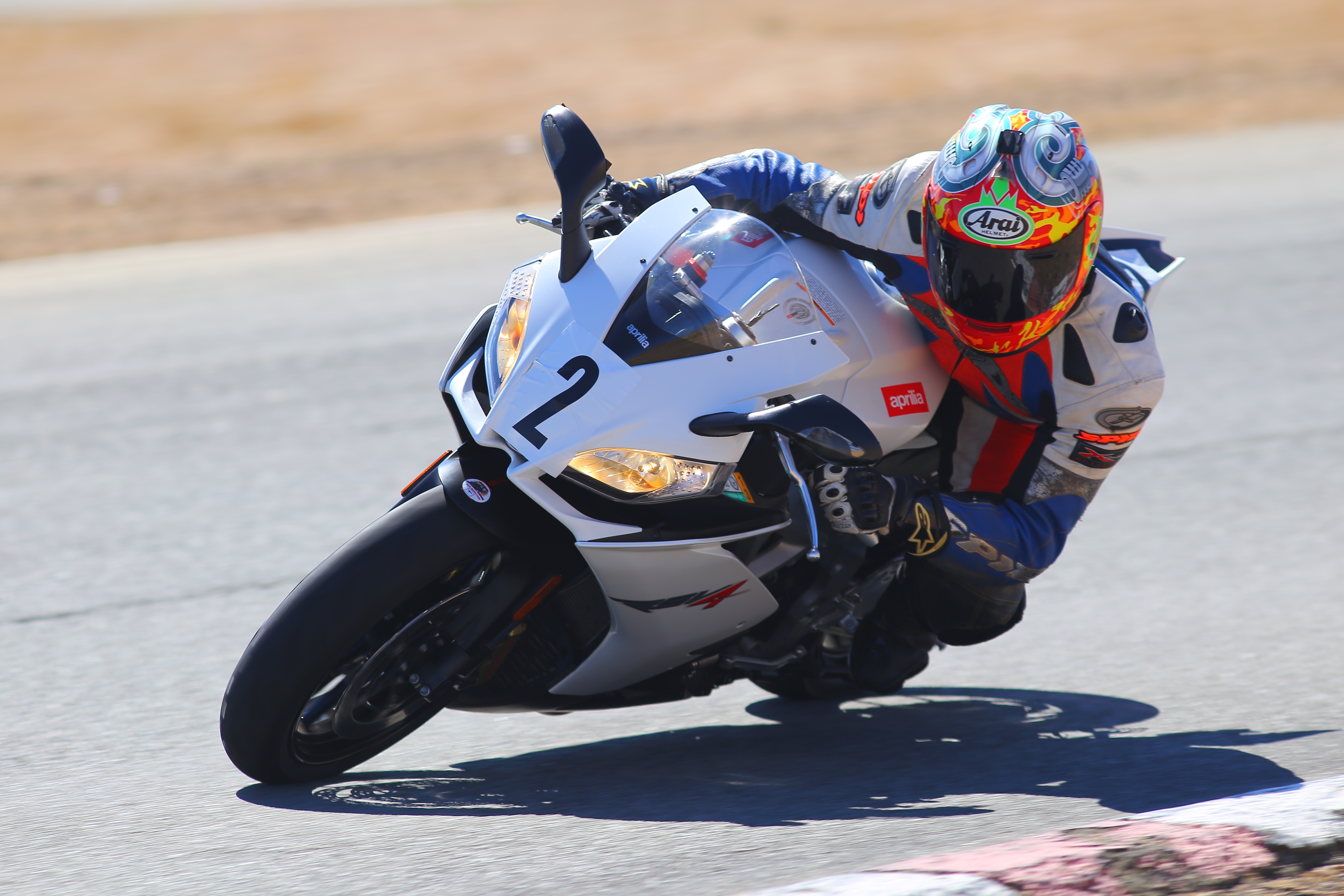 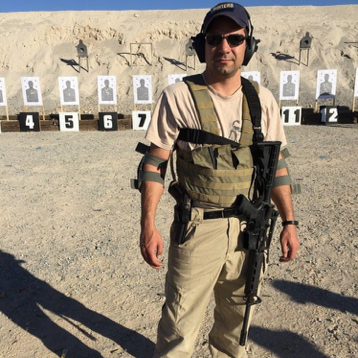 DO IT ALL OVER AGAIN?
If I could talk to my high school self, what would I say?
Life and business is not textbook, there is no one right way to do anything. Take different paths, you’re only limited by your own imaginations so be creative and have fun.
With each failure you can grow and still achieve your dreams
If you reach for the moon and miss you’ll still be amongst the stars
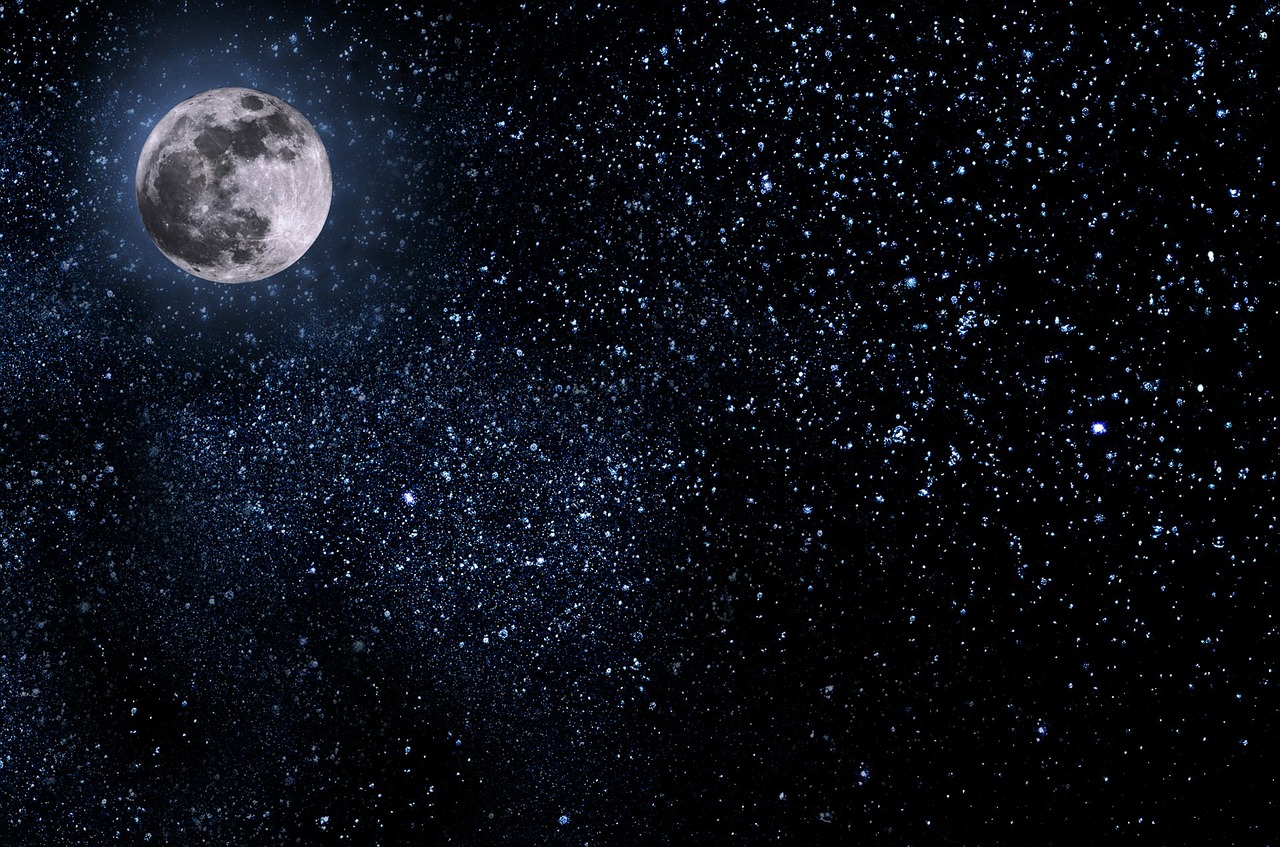 QUESTION AND ANSWER
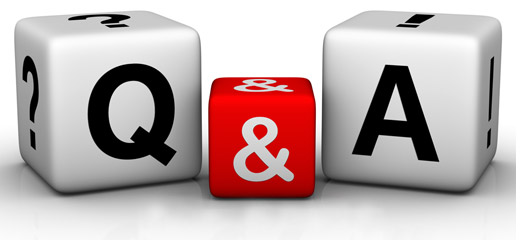